krychle, kvádr
krychle
Dřevěné kostky, dlažební kostka, hrací kostka, kostka cukru, kostka ledu, krabička od krému, některé budovy
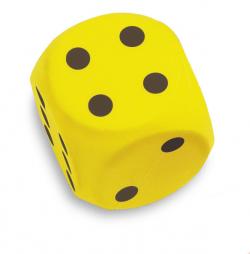 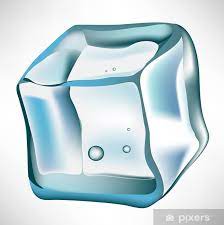 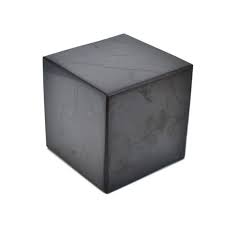 Objem krychle
Povrch krychle
Je součet obsahů všech stěn krychle. (uvádí se v jednotkách čtverečních)
Stěna krychle
Povrch krychle
Obsah čtverce
S= 6 . a . a
S = a.a
čtverec
Síť krychle
6 stěn
Každá stěna má tvar čtverce
a
a
a
kvádr
Krabička od čaje, krabička od sirek, krabička od mýdla, kniha, žíněnka …….
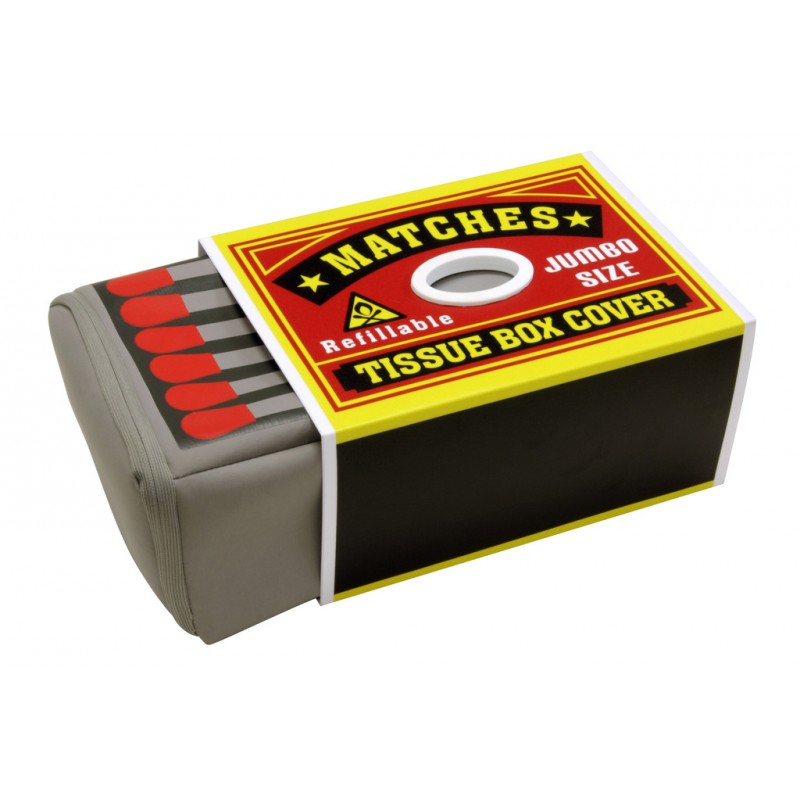 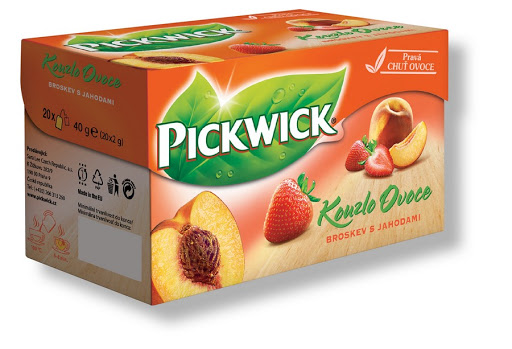 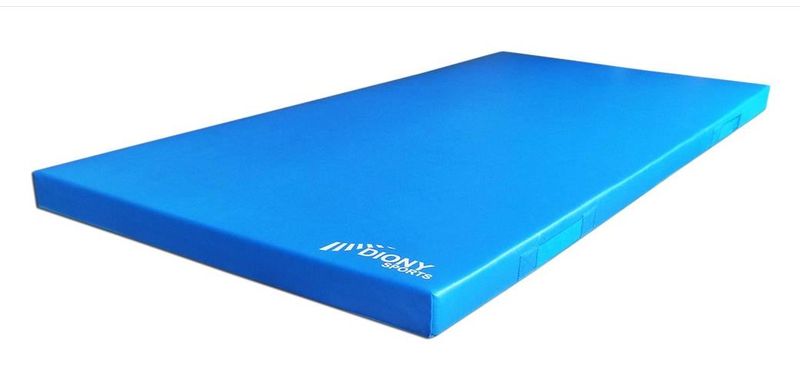 kvádR
Kvádr je prostorové těleso, jehož podstavou je čtverec nebo obdélník a boční stěny jsou kolmé na podstavu.
Dvě protější stěny jsou stejné.
Kvádr má osm vrcholů, dvanáct hran, šest stěn, dvanáct stěnových úhlopříček, čtyři tělesové úhlopříčky.
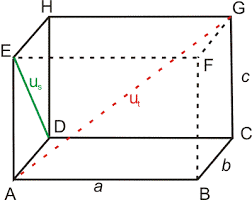 Objem kvádru
Síť kvádru
a
Kvádr má tři druhy stěn, které můžou mít 
různé tvary a velikosti.
b
c
c
a
b
a
Povrch kvádru
b
c
c
a
b
a
Vypočítejte povrch kvádru, je-li dáno: